Урок математики
В жизни много интересного,
Но пока нам неизвестного,
Будем думать и считать,
И о многом узнавать.
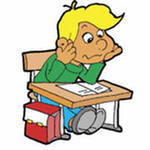 Робинзон Крузо
16
2,4,8…
30,27,24…
21
81,72,63…
54
91
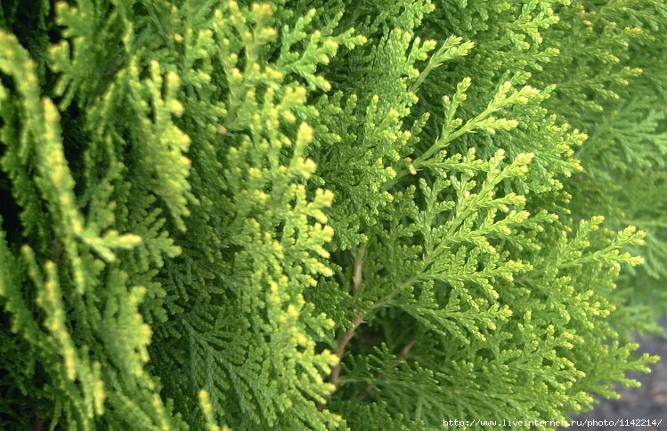 Х=6
48:Х=8
Х*3=15
Х=5
Х=3
100-Х=97
90
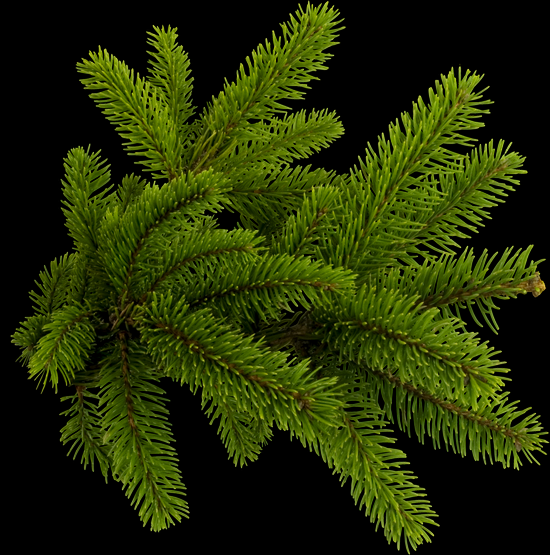 181
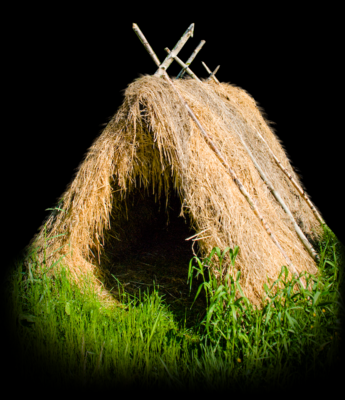 4 м
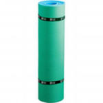 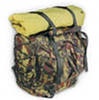 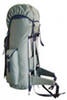 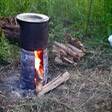 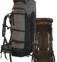 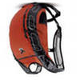 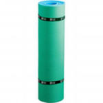 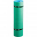 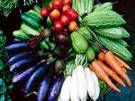 3 м
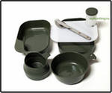 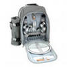 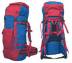 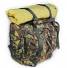 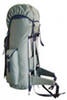 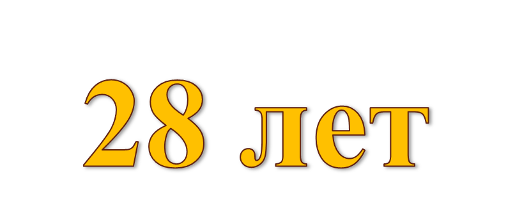 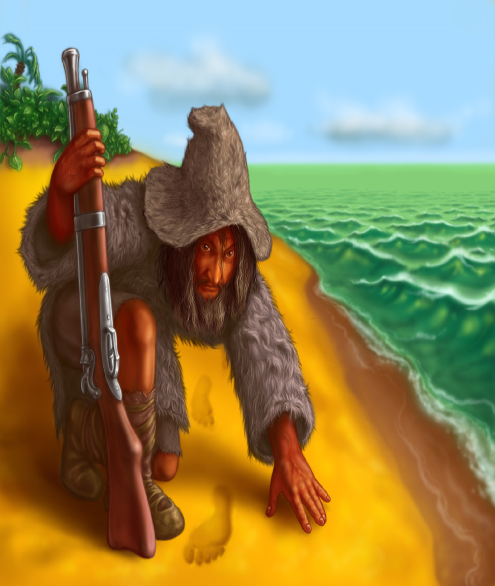 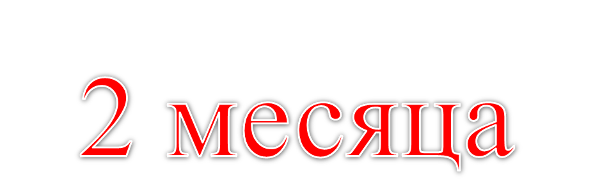 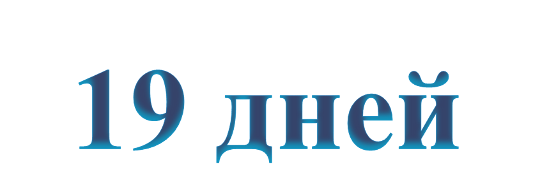 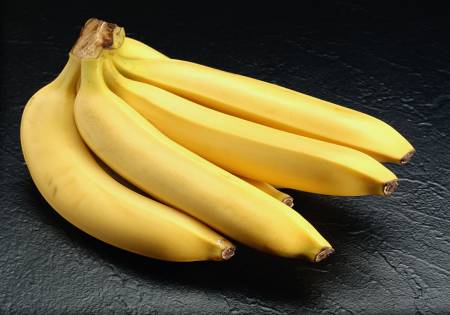 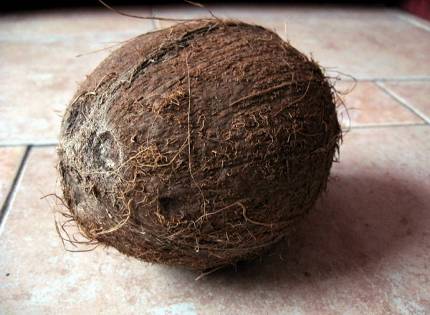 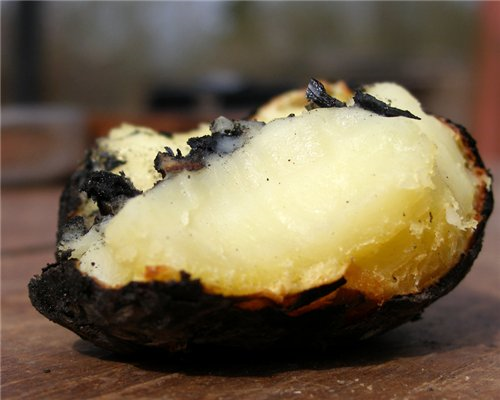 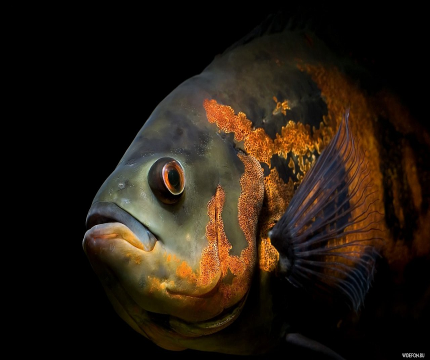 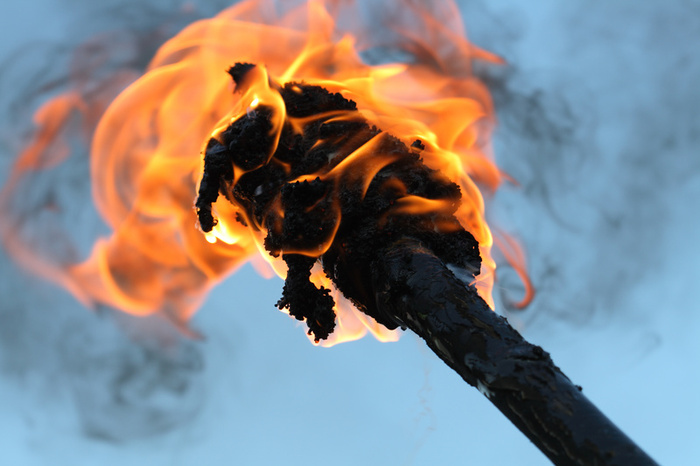 1. Сегодня я узнал… 2. Было интересно… 3. Было трудно… 4. Я выполнял задания… 5. Я понял, что… 6. Теперь я могу… 7. Я почувствовал, что… 8. Я приобрел… 9. Я научился… 10. У меня получилось … 11. Я  смог… 12.Я  попробую… 13. Меня удивило… 14. Урок дал мне для жизни… 15. Мне захотелось…
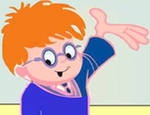 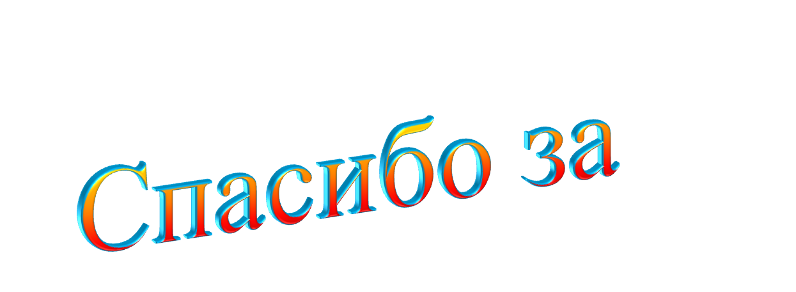 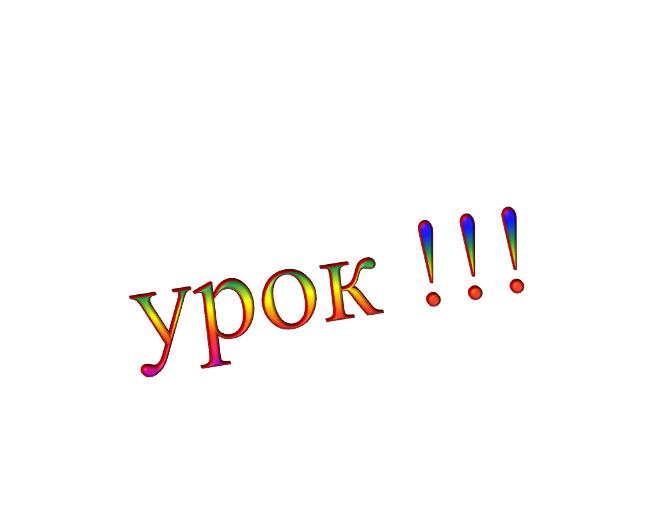